项目区位
项目位于达州南站站房东侧，紧邻南广场及铁路站房，东临站前纵二路。
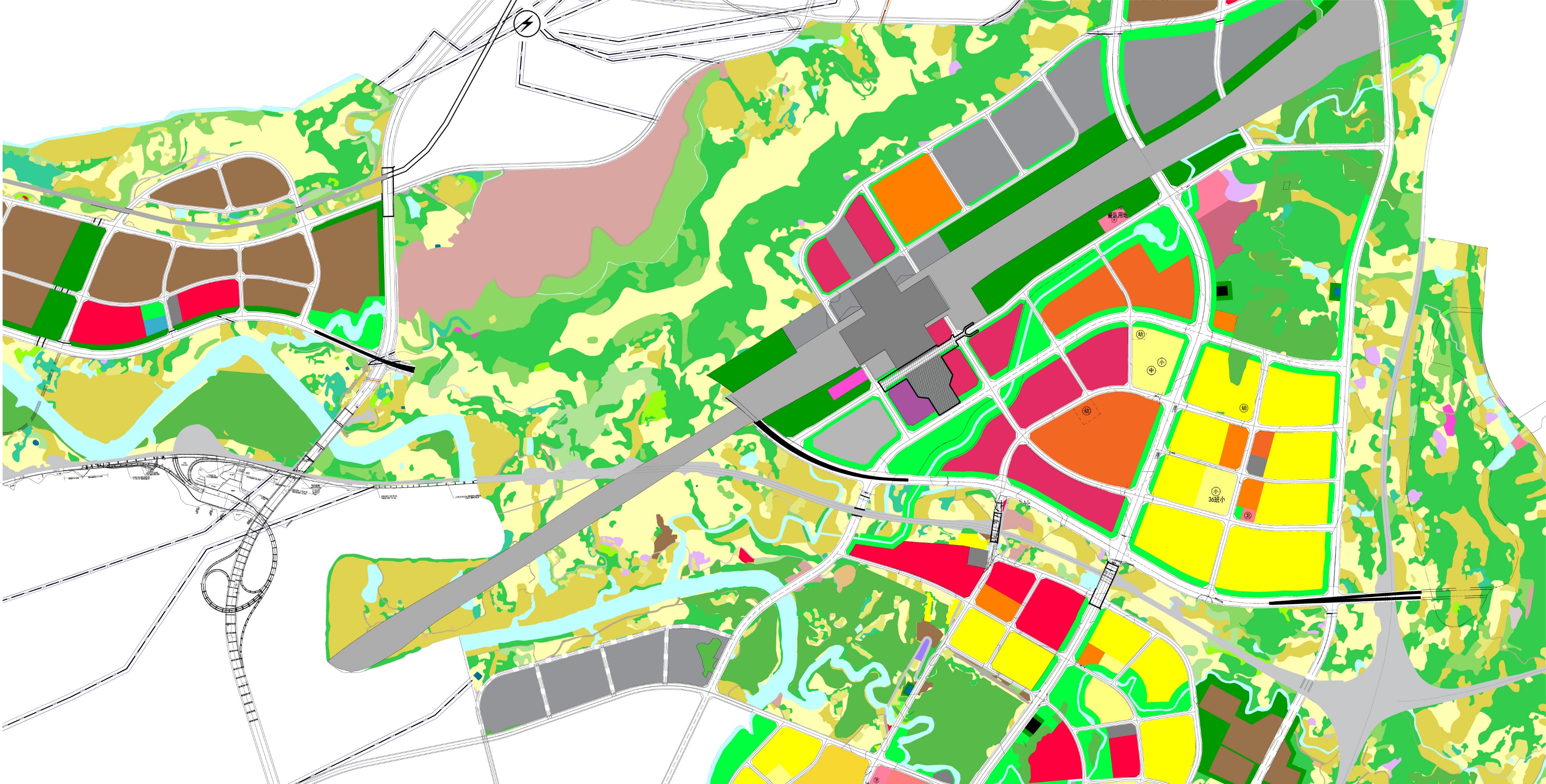 项目用地
站前横一路
达州南站
站前大道
站前横二路
南北一号干道
站前纵一路
站前横一路
站前纵二路
金河大道
鸟瞰图
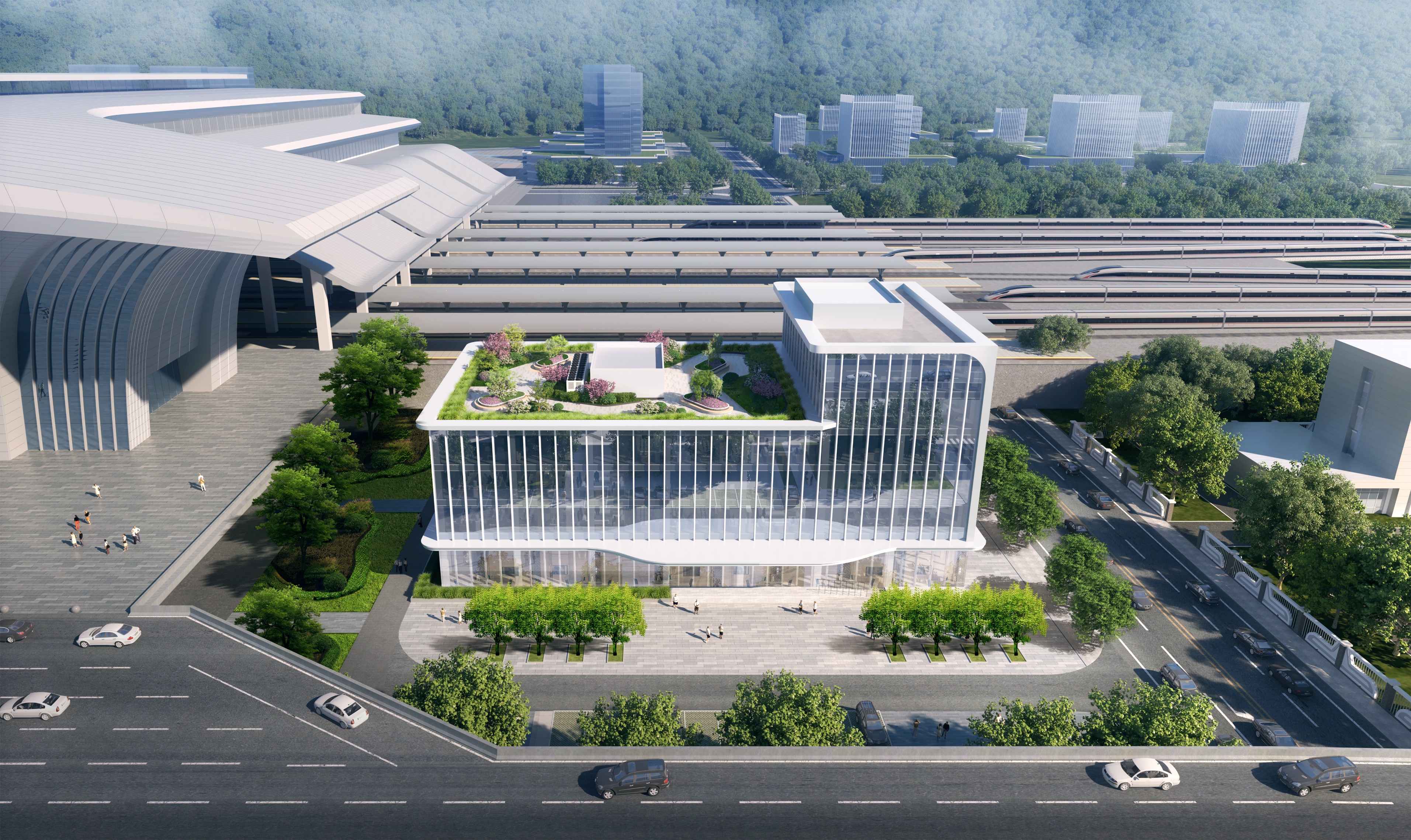 透视图
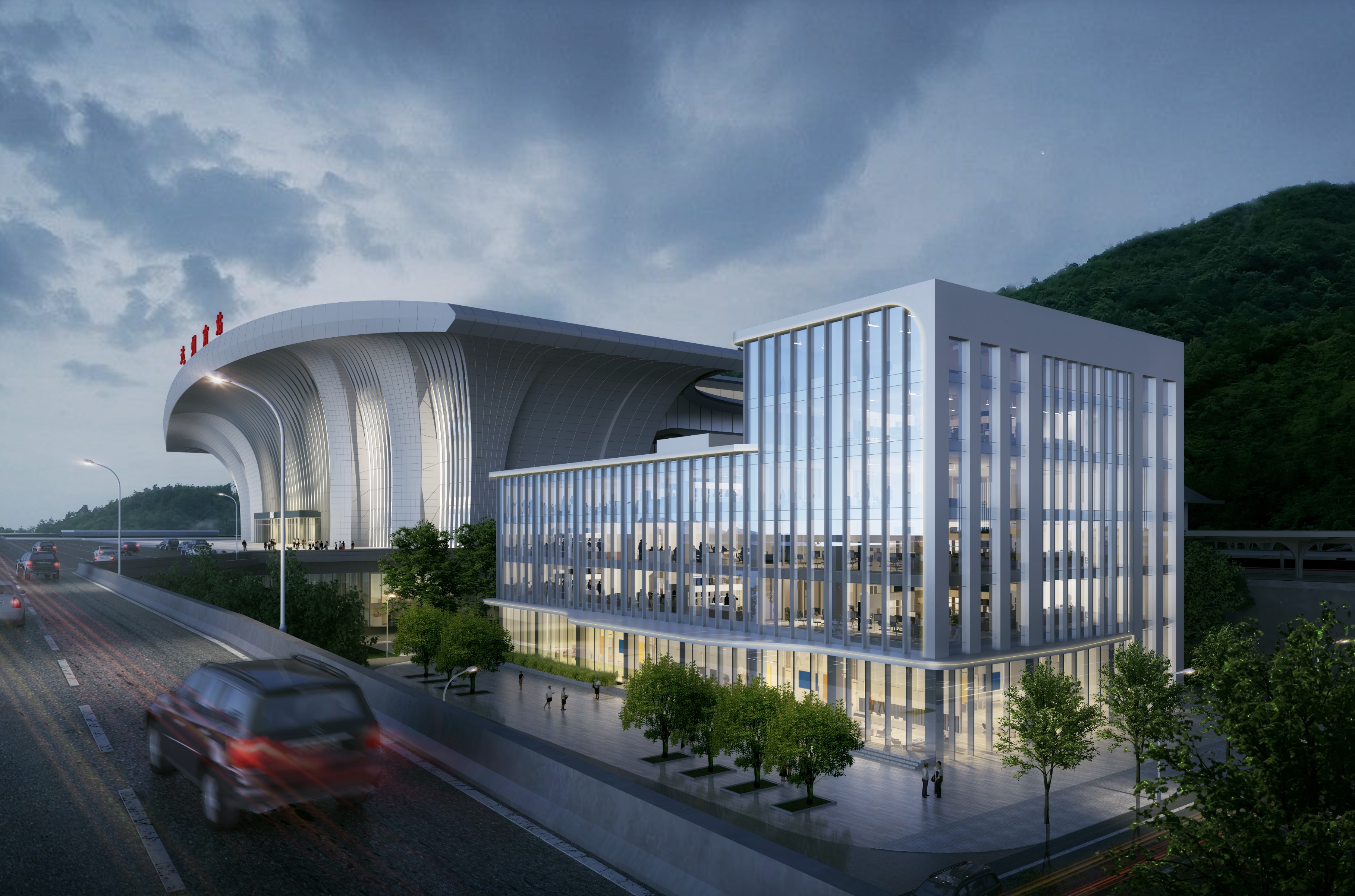 透视图
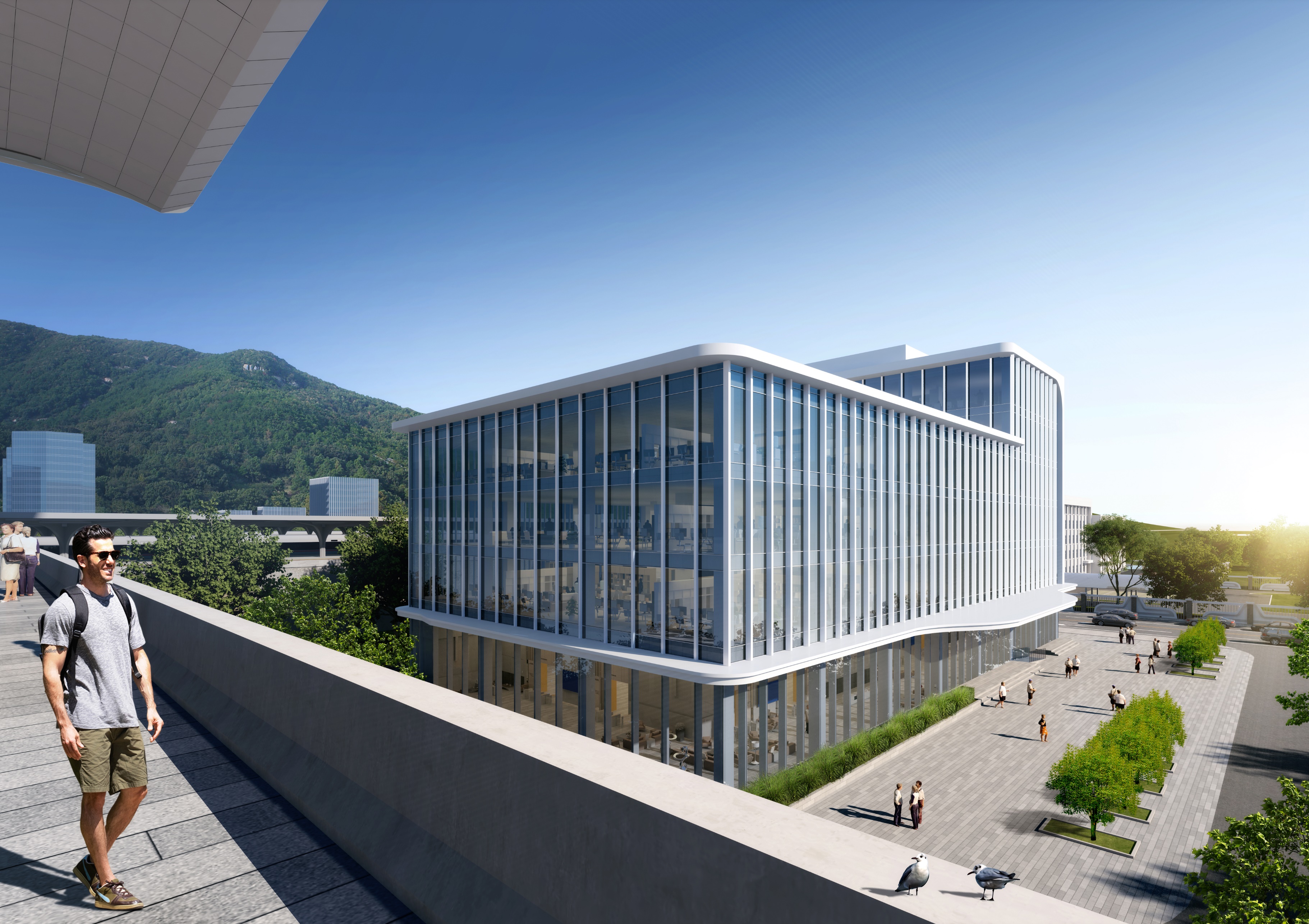 透视图
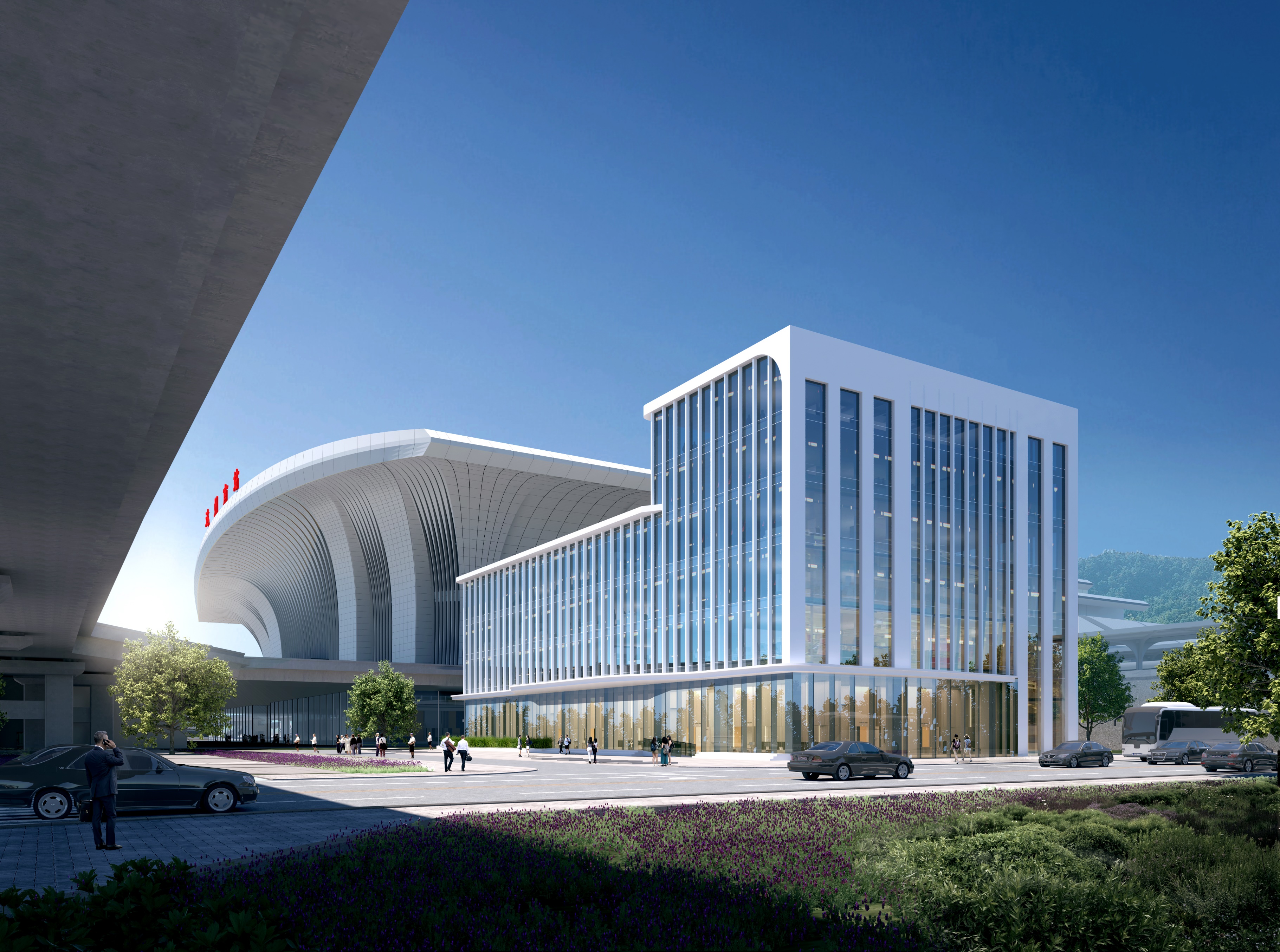 总平图
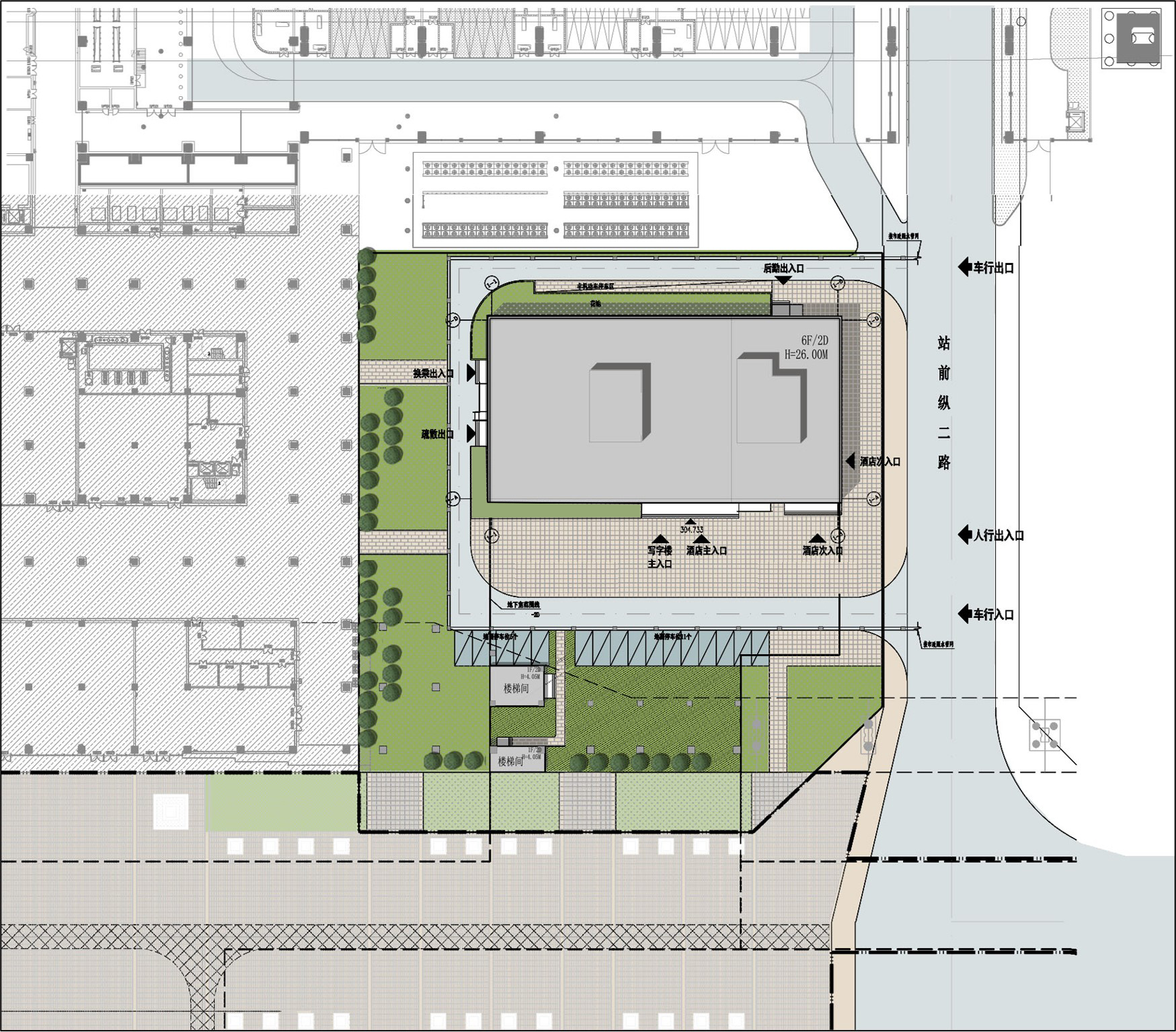 北
铁路红线
市政打造范围
车行出口
用地红线
配套综合楼
地下室范围
人行入口
车行入口
绿地
广场景观统一设计